السلام عليكم ورحمة الله وبركاته
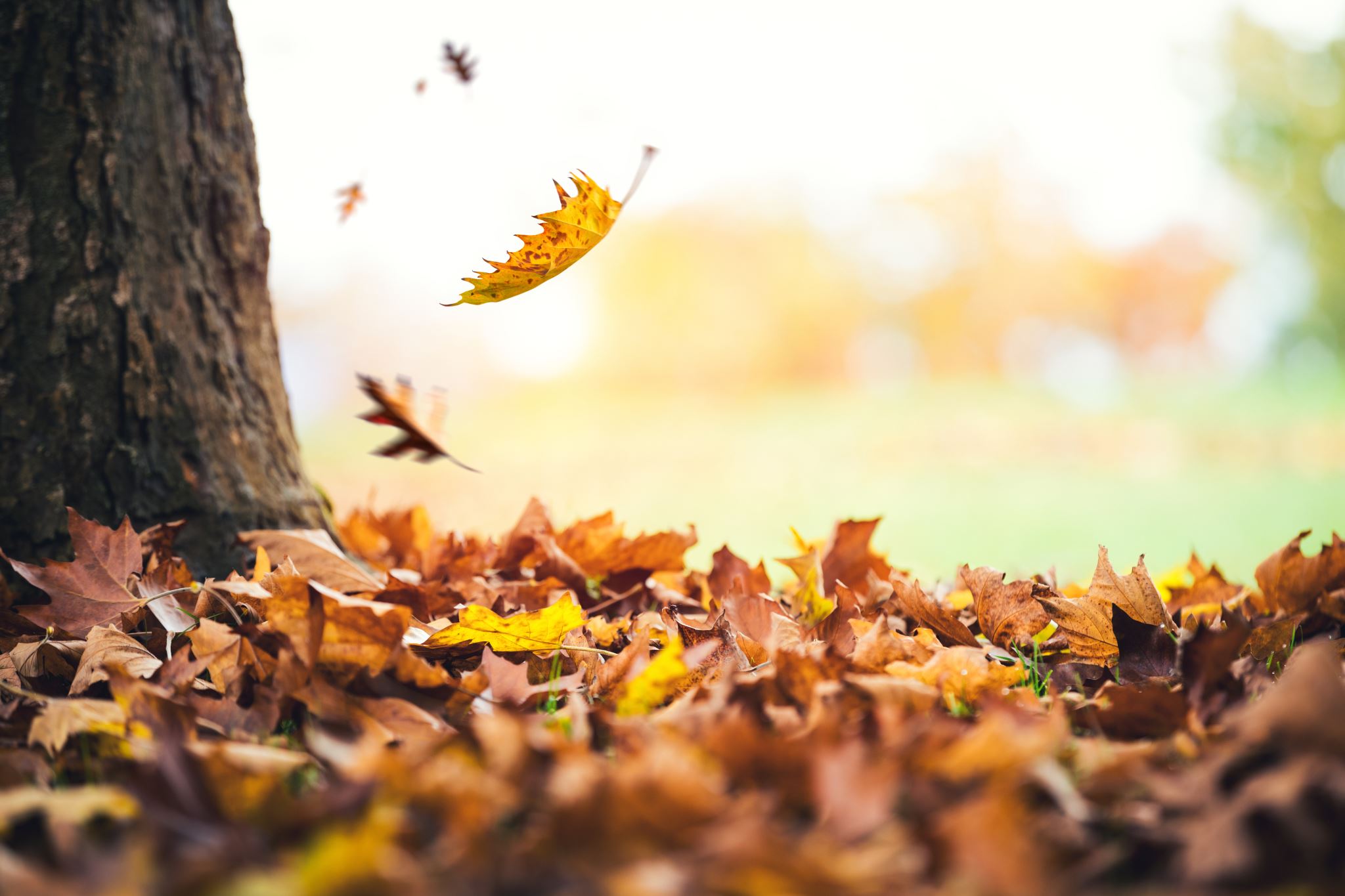 اليوم:الاثنين 
التاريخ :26/1
المادة :تاريخ
اهداف الدرس
برايك ماهي الأسس المتعلقة بمهارات التفكيرفي التاريخ ؟
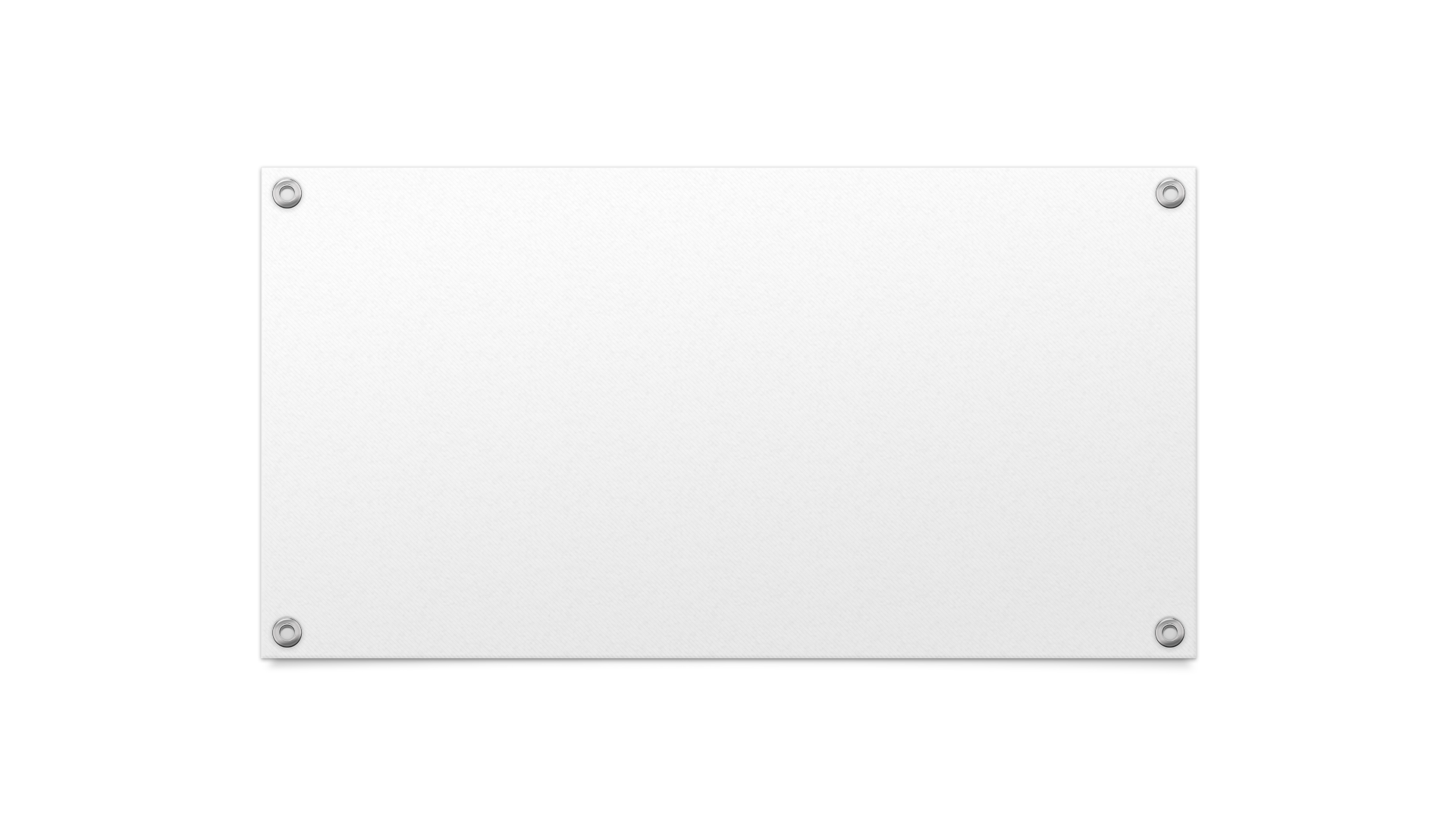 مثلي لحواداث تاريخية كانت نتيجة لسبب مباشر؟
عللي :اعتنى المؤرخون بموضوع السبب والنتيجةفي كتابتهم ؟
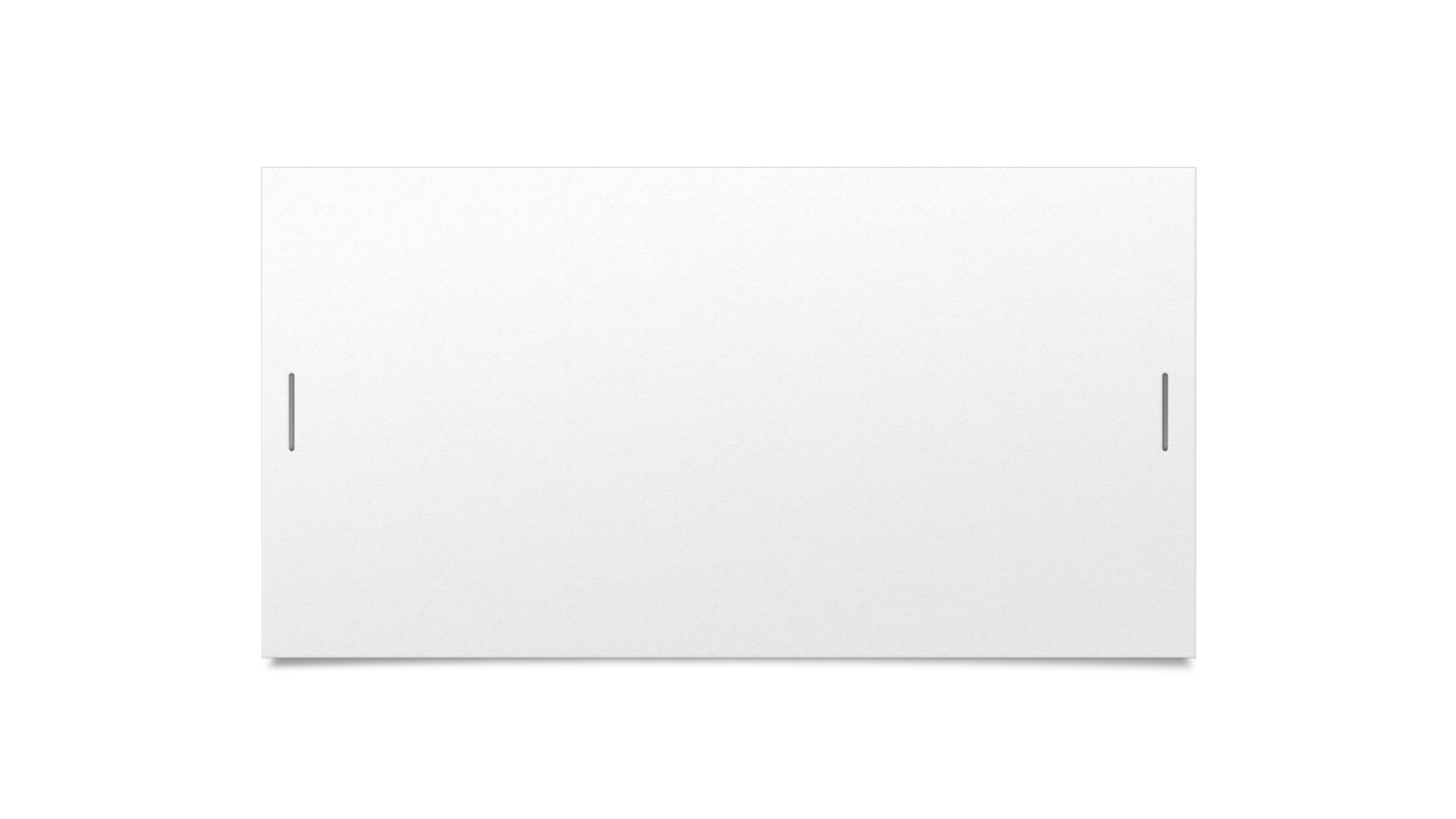 السبب في ذلك لان يعطي مزيدا من العلم والمعرفة والحكم على الحواداث    مثال الحرب العالمية الأولى وسبب اندلاعها
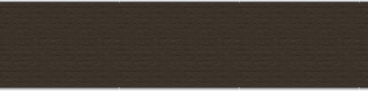 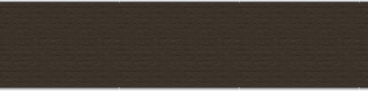 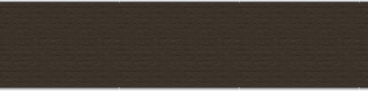 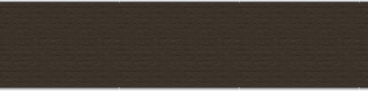 انقر لإضافة نص
اعتنى المؤرخون بمسالة التحقيب ماالمقصود بالتحقيب ومع التمثيل ؟
تعد المقارنة من مهارت قراءة التاريخ صفي تلك المهارة مع التوضيح؟
فكري سبب استمرار الدولة السعودية وعودتها ثلاث مرات؟
السياق:من المهارات المهمة ولاسيما في معرفة موقع  حادثة ما من اطار تاريخي عاممثال : سنةالرحمة
فسري التفسير الذي يطرحه الباحث يظل رأيا ولايمكن ان يعدحقيقة تاريخية؟
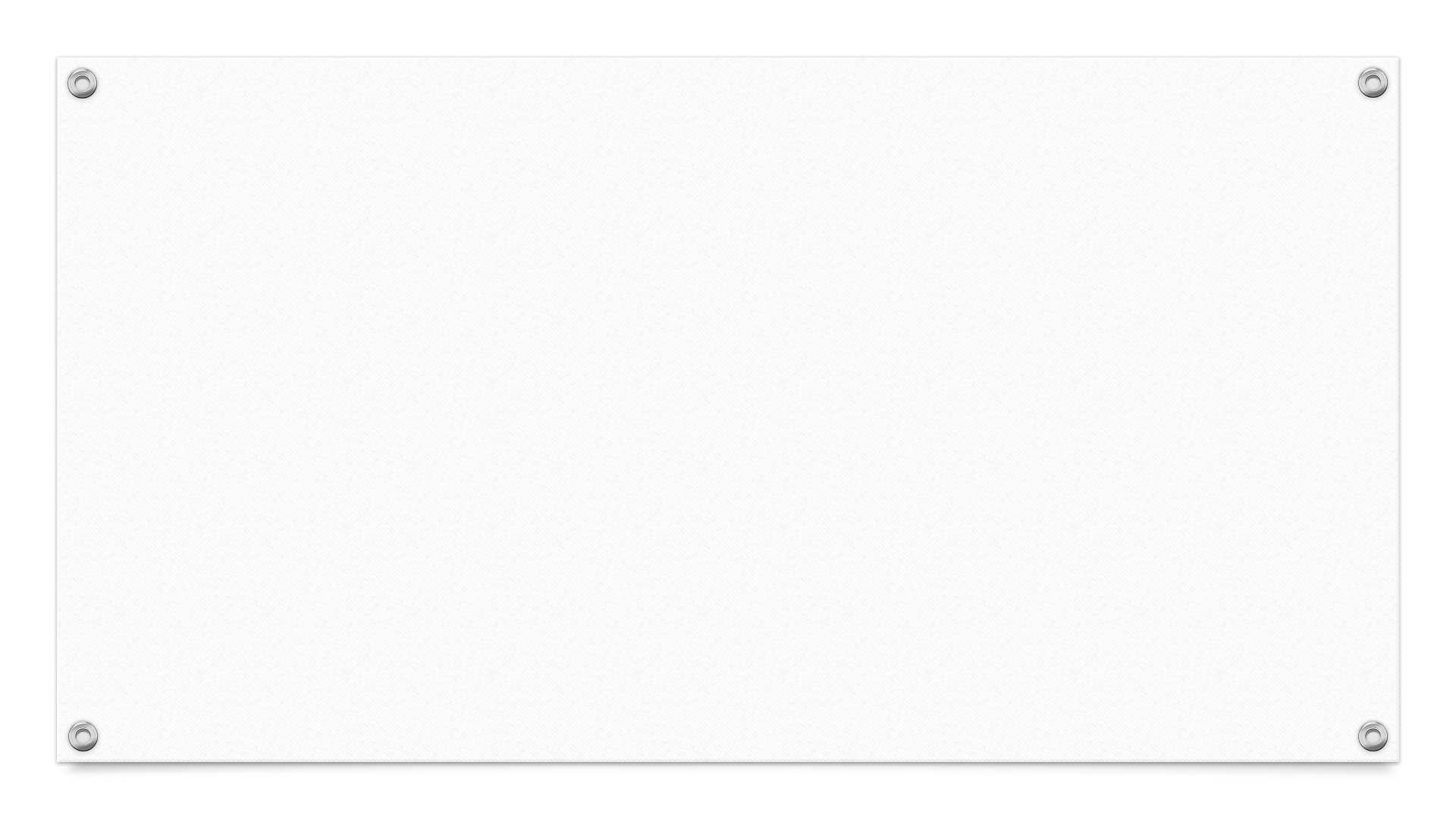 الواجب
ابحثي في مصادر التعلم عن العصور التاريخية .عصر ماقبل التاريخ والعصور القديمة ؟